112年麥哲倫築夢計畫
我愛吹泡泡
三年仁班 萬沛柔
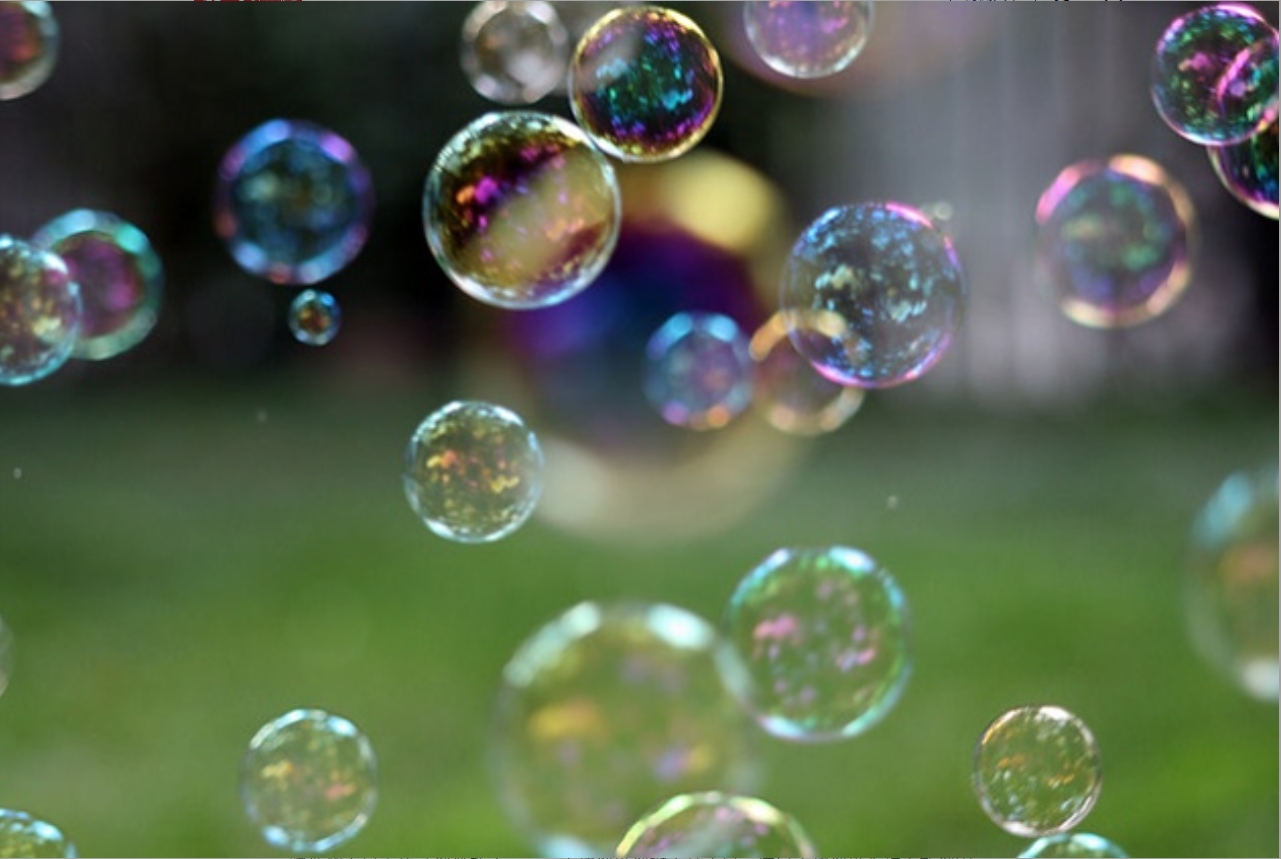 我的動機
我的目標
2
1
3
4
執行方式
心得與感想
1
我的動機
我在經常看到小朋友吹出又大又堅固的泡泡，令我很羨慕，我也要想辦法吹出又大又堅固的泡泡。
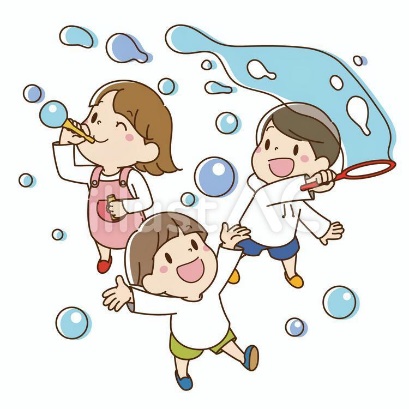 2
我的目標
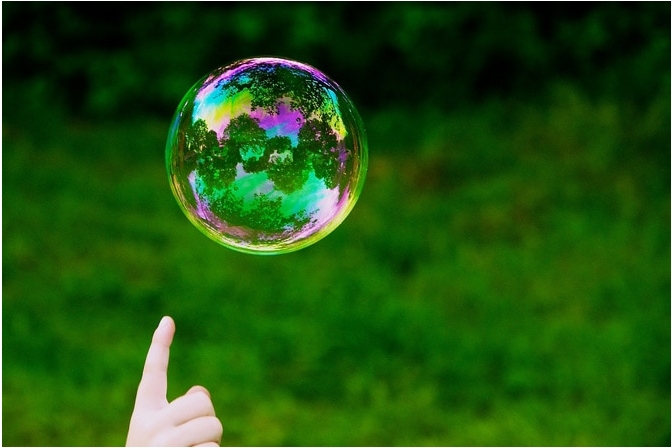 我要找出又大又不容易破的泡泡水配方吹出
又大又堅固的泡泡
上網找資料
3
執行方式
我以為的泡泡水
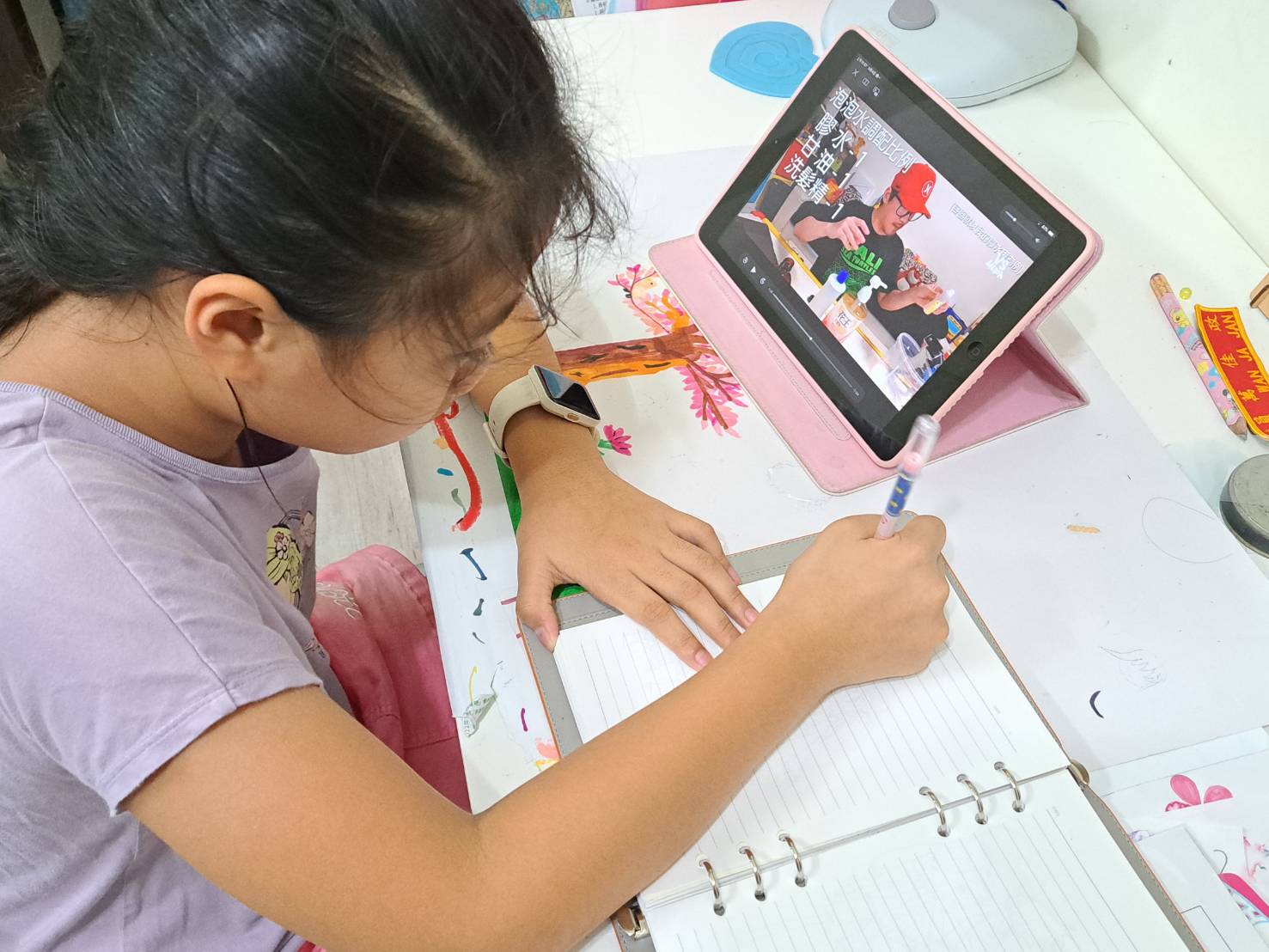 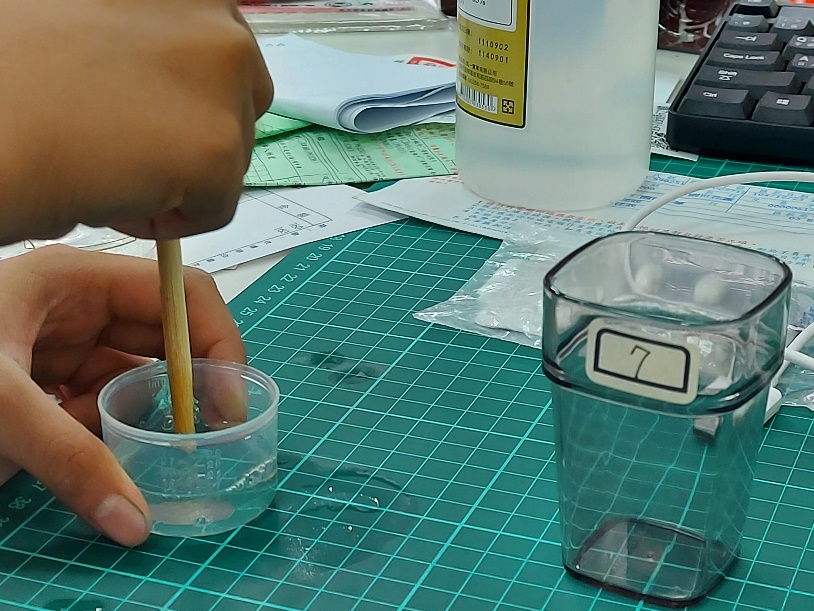 洗碗精+水
沐浴乳+水
洗髮精+水
失敗！
泡泡吹出來很快就破了
ˇ
原來要加膠水跟甘油
泡泡比較持久不會破掉
贈品免費
10元
100元
我爸付的
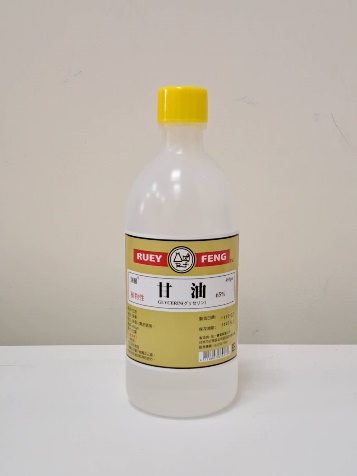 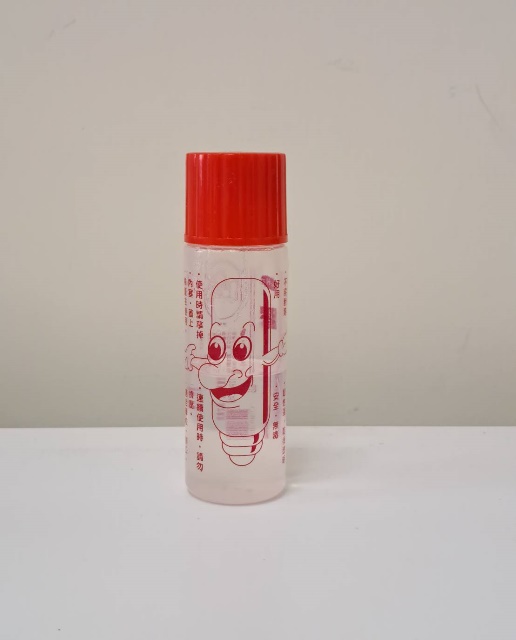 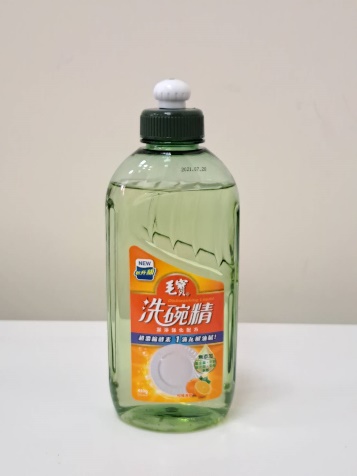 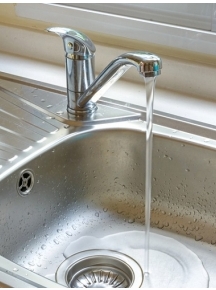 3
執行方式
準備材料
1
免費
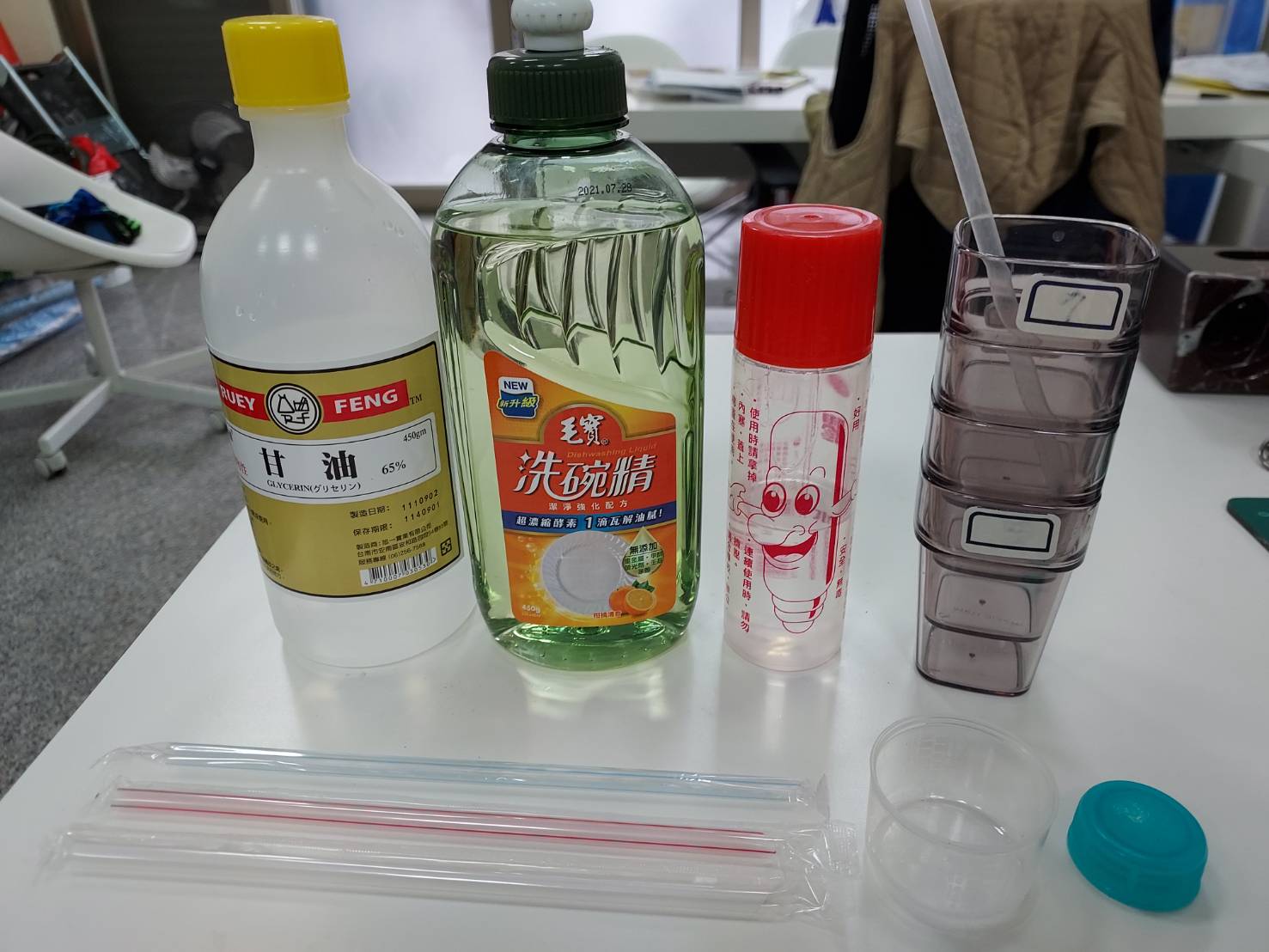 膠水
洗碗精
甘油
水
免費
免費
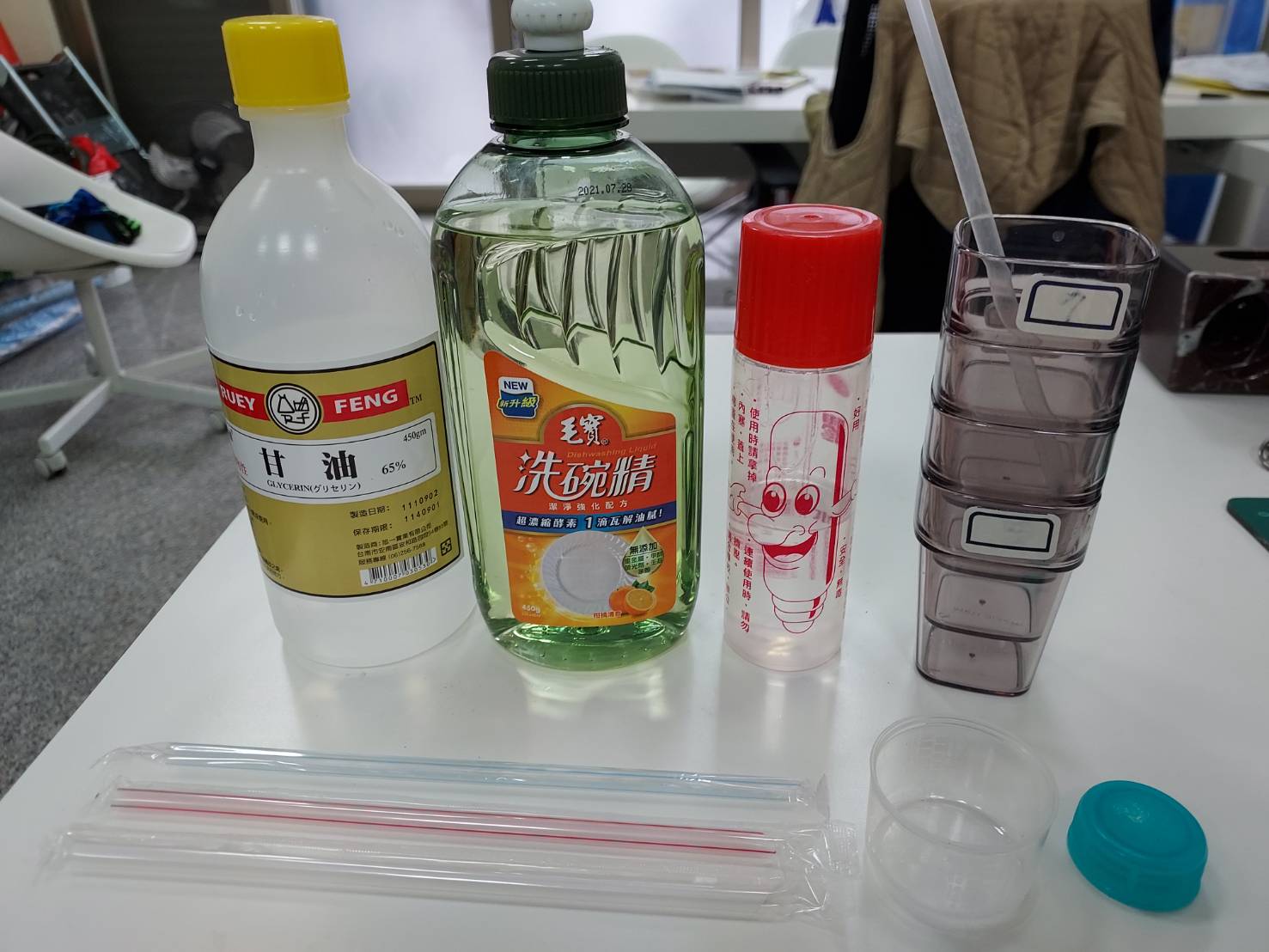 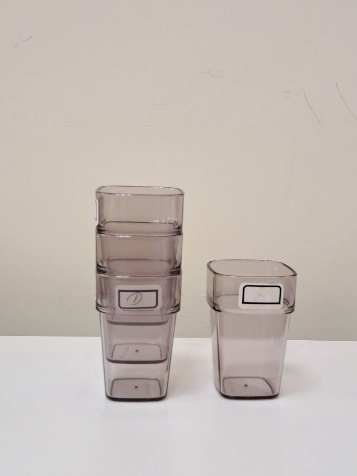 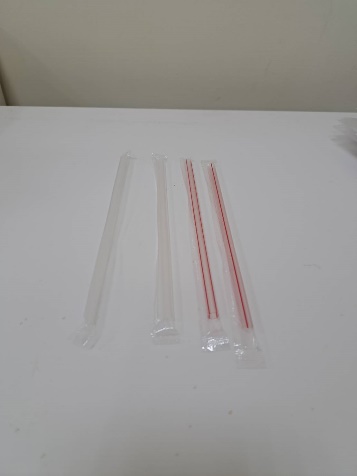 免費
感冒藥水的量杯蓋
吸管
量杯
小杯子
3
執行方式
2
既然太濃
洗碗精跟水就多一點
我以為
加了膠水跟甘油就可以
1
2
測試過程
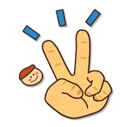 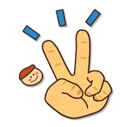 有吹出泡泡了
有吹出泡泡了
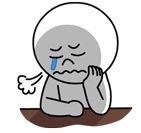 可是太濃很難吹
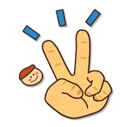 泡泡好吹了
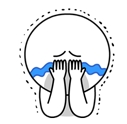 泡泡很快就破掉了
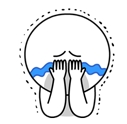 可是泡泡很快就破掉了
感覺這個比例很不錯呦~~
3
執行方式
2
測試過程
3
再調整一下
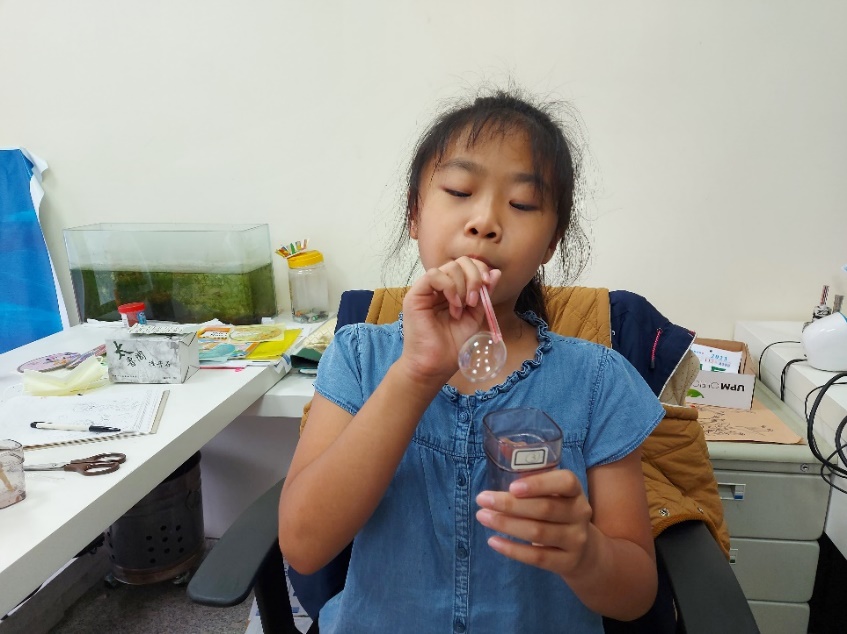 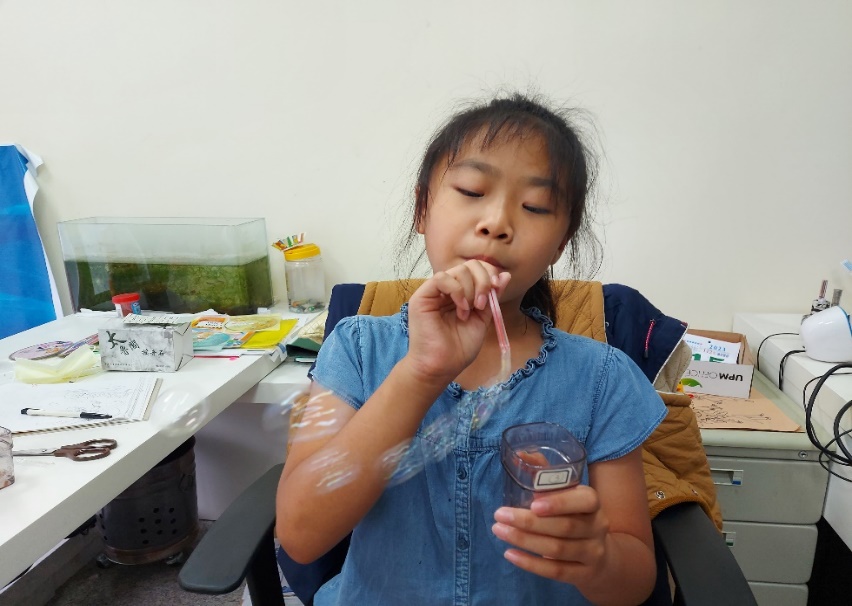 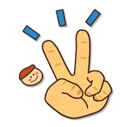 可以吹出很多泡泡
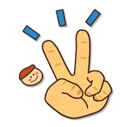 泡泡很好吹
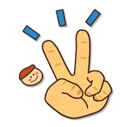 泡泡可以飛很久
這個比例更棒！
3
執行方式
2
測試過程
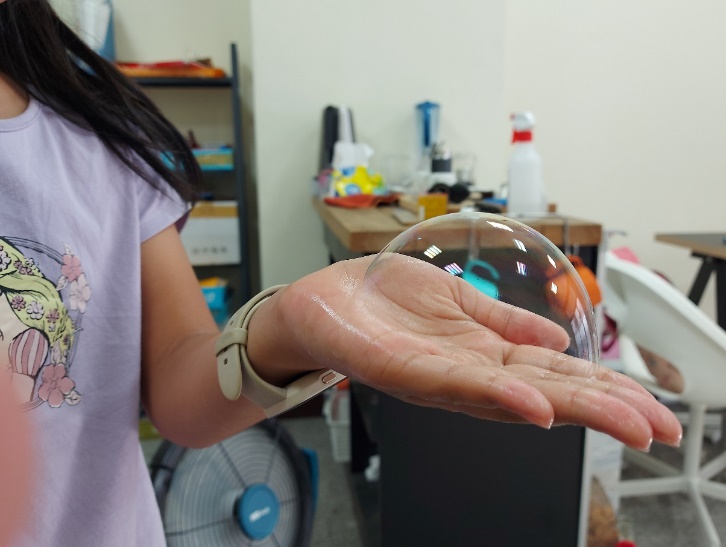 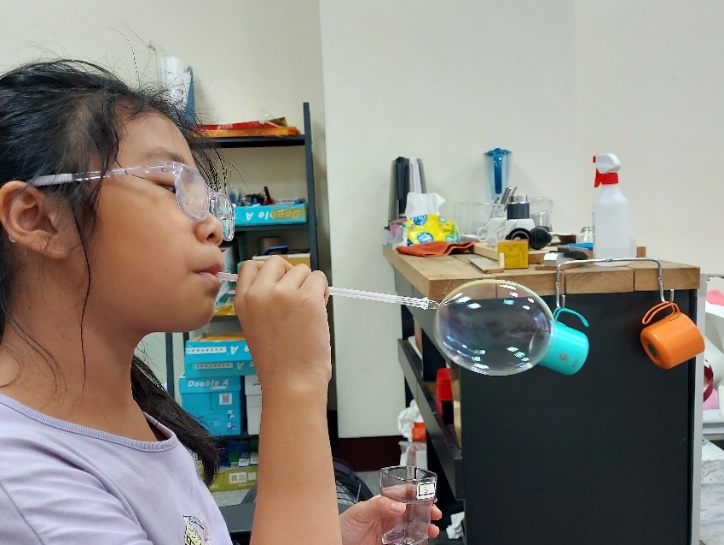 進化
4
看看還有沒有機會
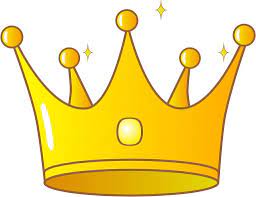 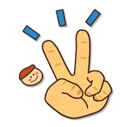 可以吹出很多泡泡
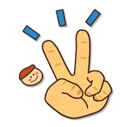 泡泡很好吹
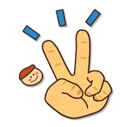 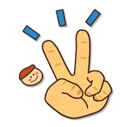 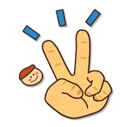 泡泡可以飛很久
4號比3號更多泡泡
飛得更高、更久才破掉
泡泡更堅固了
4
心得與感想
原本以為只要將洗碗精之類的加水就可以了
但是吹出來的泡泡不是很好，查資料之後才知道要加入膠水跟甘油
膠水可以讓泡泡更有彈性
甘油可以保濕，讓泡泡不容易破
我找出我覺得最棒的比例跟大家分享，
希望大家也可以
開心玩泡泡
112年麥哲倫築夢計畫
謝謝聆聽
三年仁班 萬沛柔